Мои права и обязанности
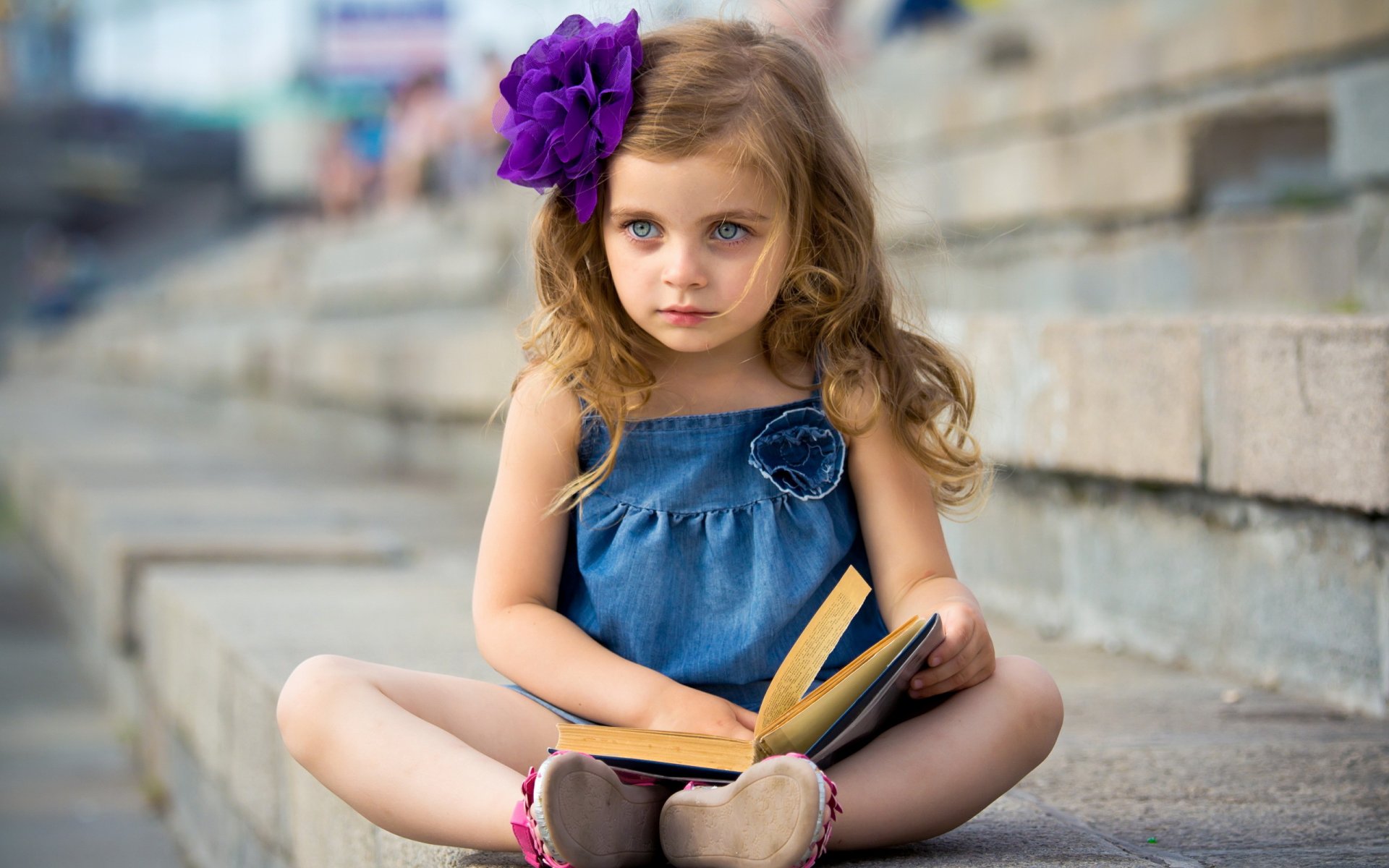 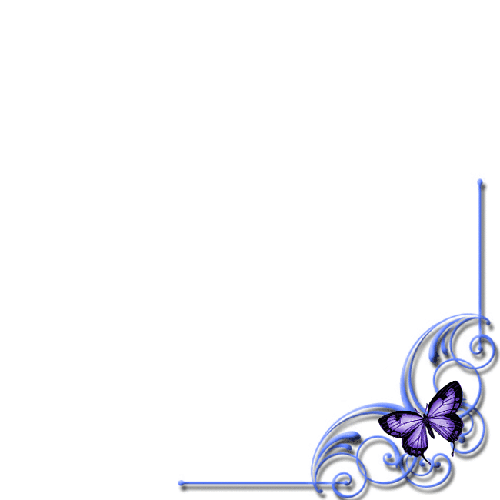 Выполнила Елизавета Немерещенко
Ученица 6 «А» класса  МБОУ СОШ№6
Руководитель Завялова Анастасия Александровна
г.Красный Сулин
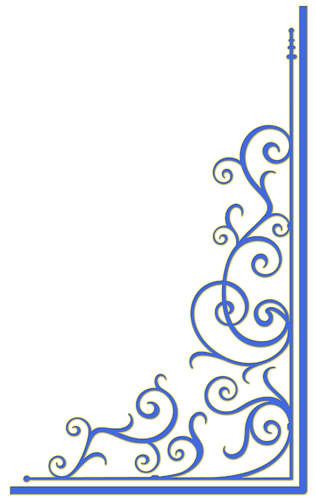 Законодательство Российской Федерации дарует своим гражданам права и наделяет их правами и обязанностями, которые обеспечивают осуществление прав других граждан.
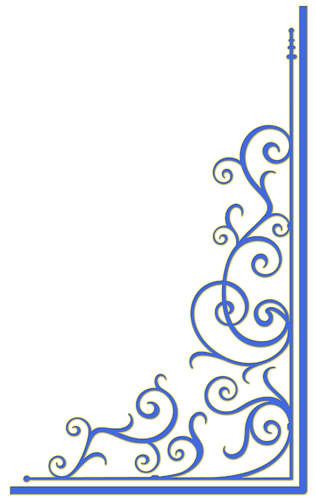 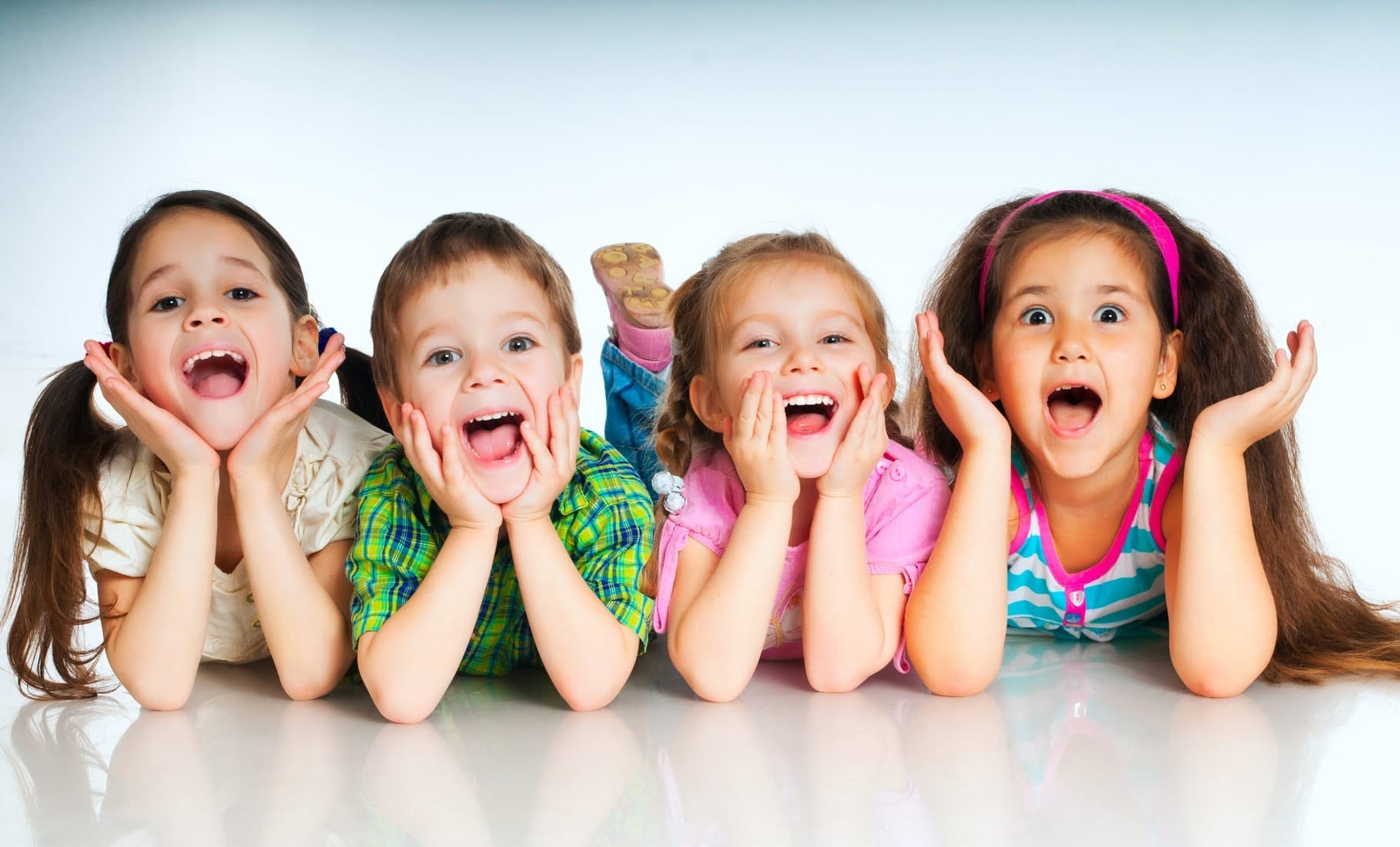 С момента рождения, малыш имеет право:
на имя;
на фамилию;
на отчество;
на гражданство и гражданскую правоспособность;
жить и воспитываться в полноценной семье;
на уважение своего человеческого достоинства;
на всестороннее развитие;
на обеспечение свобод и законных интересов родителей, службами опеки и попечительства, прокурором и судом;
на получение льгот и государственных пособий;
на обладание правами собственности.
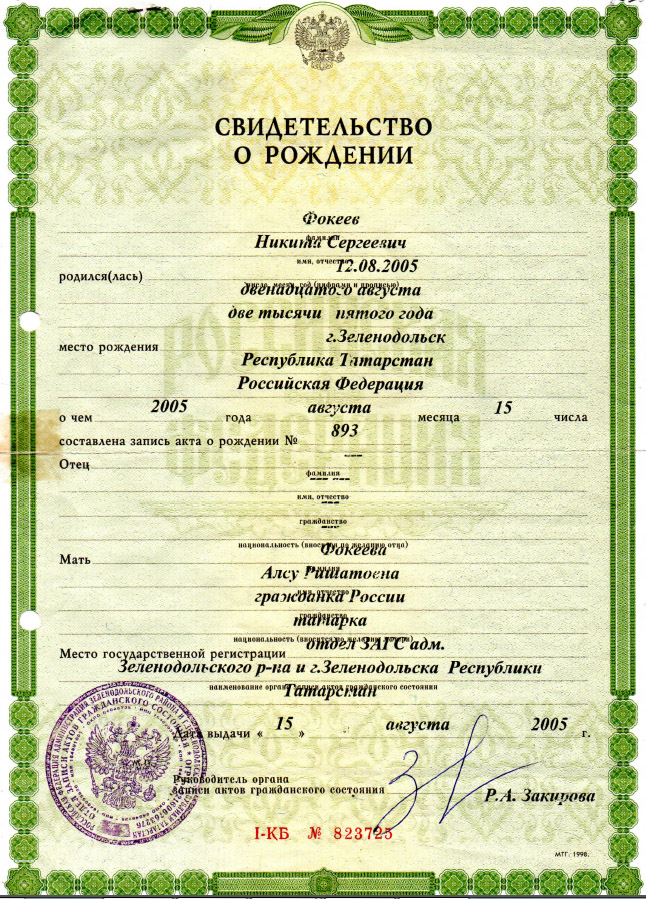 Основные права ребенка по СК РФ
Право ребенка жить и воспитываться в семье. Родители или законные опекуны обязаны воспитывать малыша, обеспечивать ему всестороннее развитие как физическое, так и духовное;
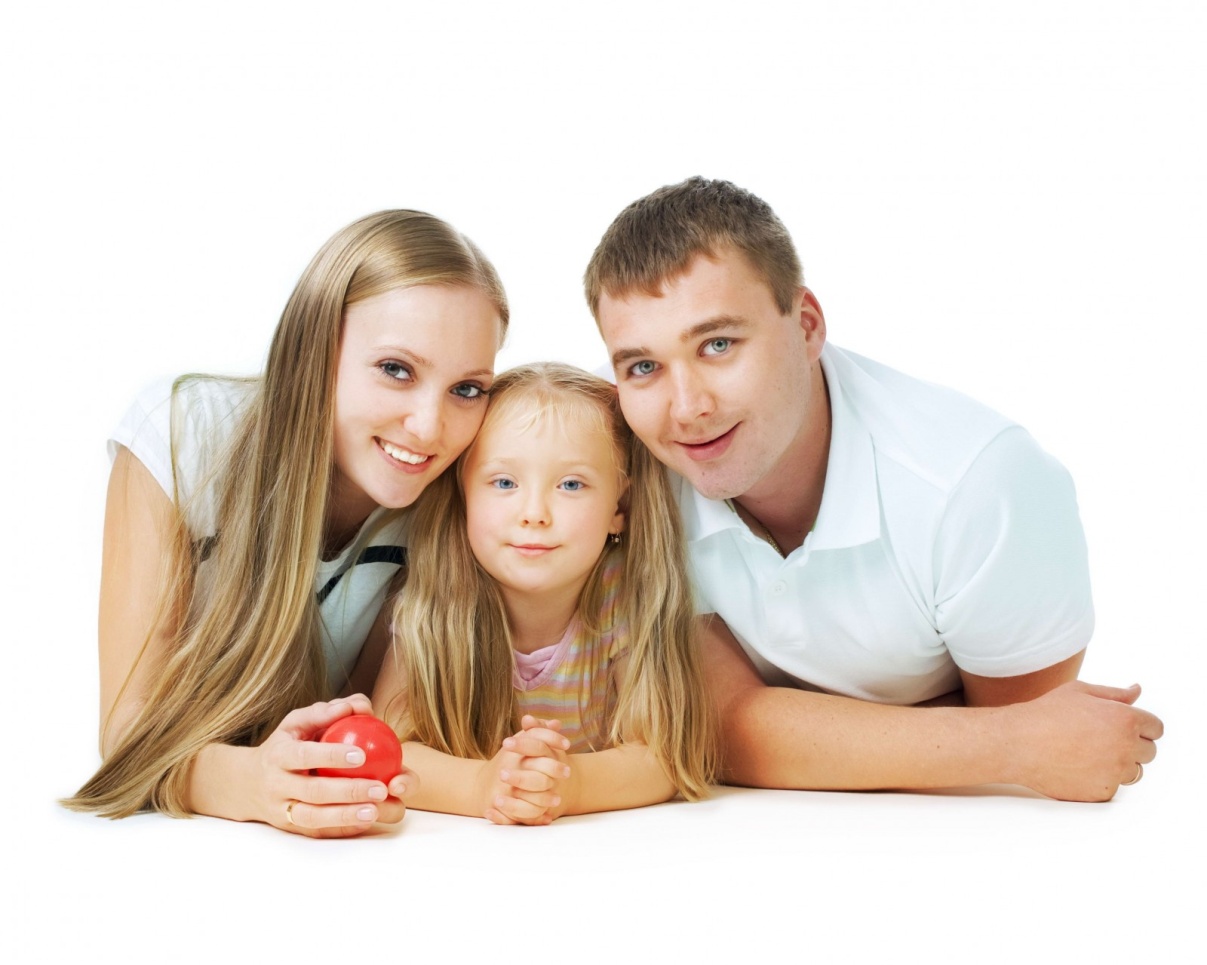 Право на общение с родителями и иными родственниками. Соответствующая статья гласит, что несовершеннолетний малыш вправе знать своих родителей, вне зависимости от того, состоят родители в официальном браке или нет;
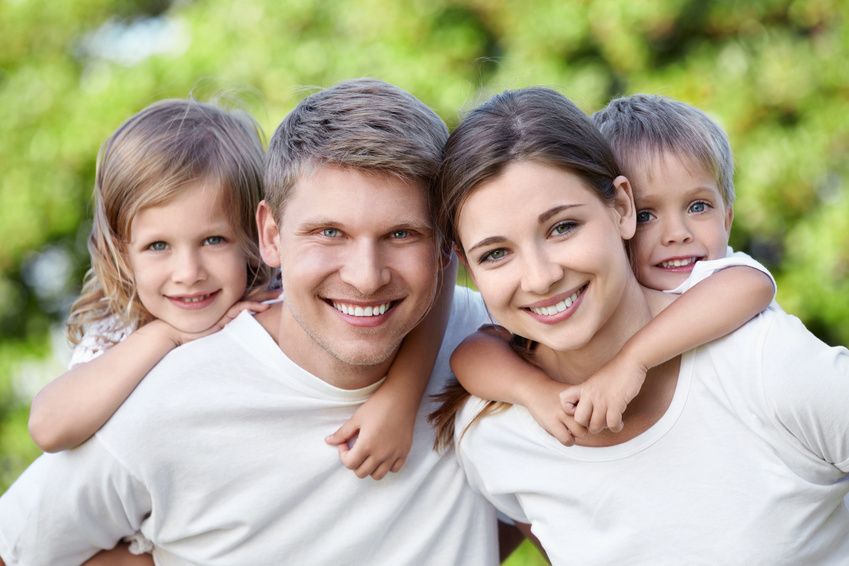 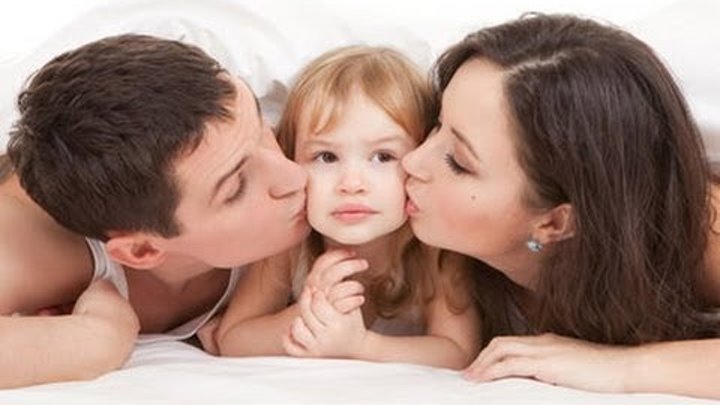 Право на выражение своего мнения и позиции. Несовершеннолетний гражданин должен чувствовать себя личностью, с чьим мнением должны считаться, особенно при решении вопросов, затрагивающих его интересы;
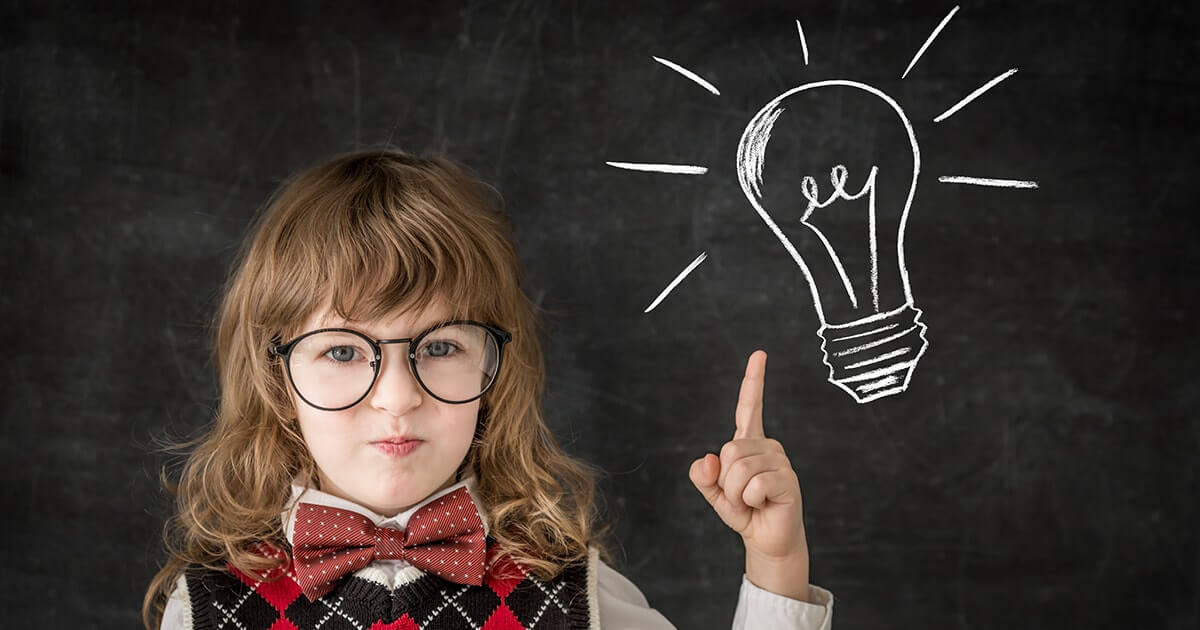 Перечень обязанностей ребенка по СК РФ
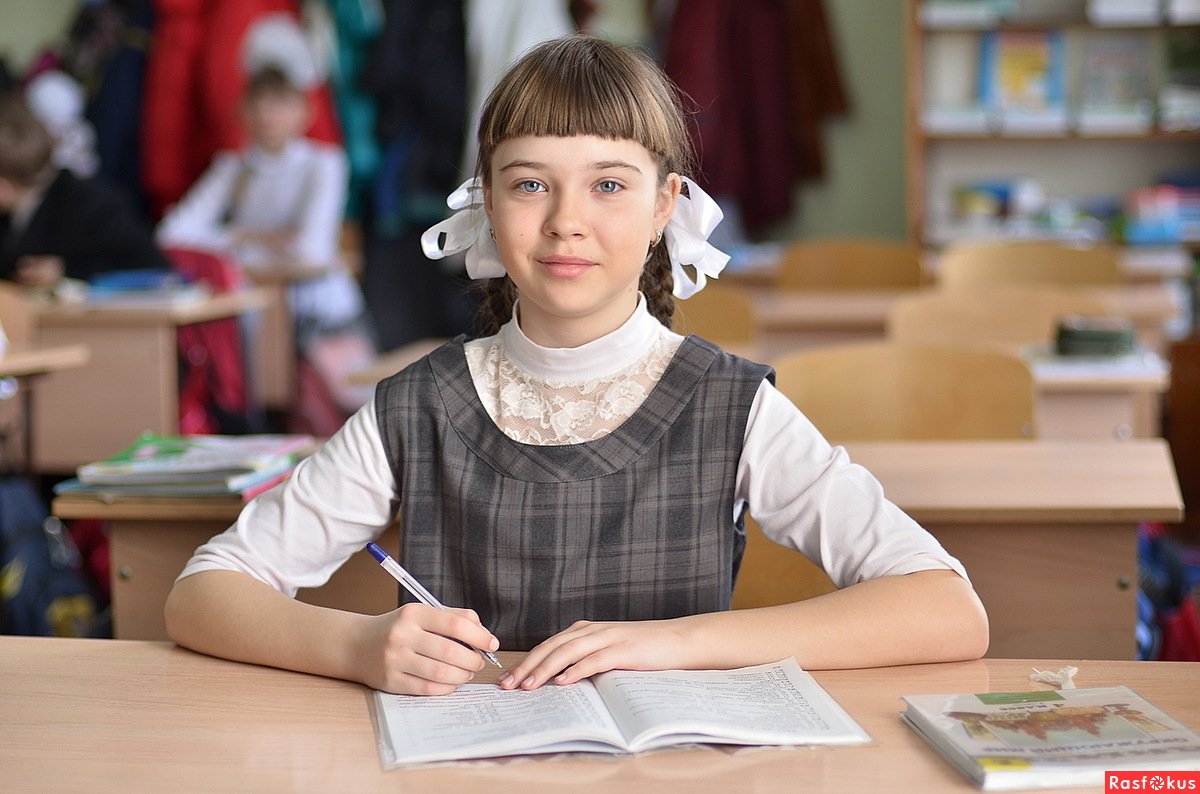 Получение базового образования.
Соблюдение устава образовательного учреждения.
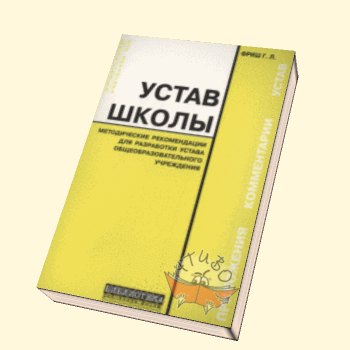 После достижения 18-летнего возраста, обеспечивать своих нетрудоспособ-ных родителей или законных опекунов.
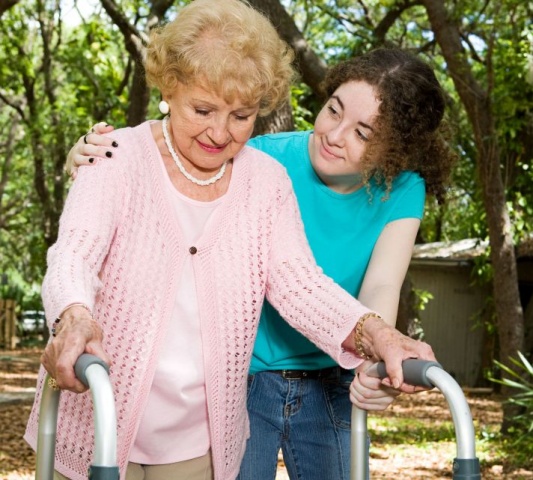 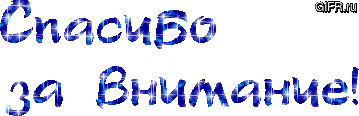